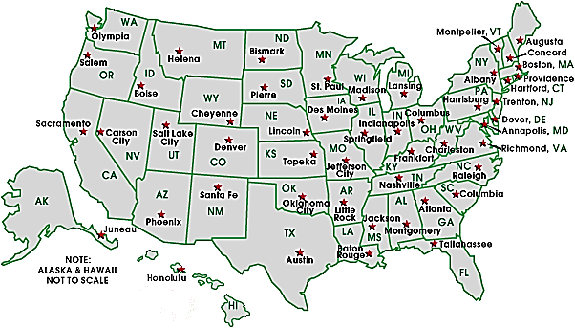 Honolulu